BIK, klubbshop 2014
Här kan ni se alla artiklar som ingår i vår ”Klubbshop” 2014. För ytterligare information kan ni gå in på www.aditeam.se och läsa mer om de artiklar ni önskar veta mer om.

Priserna som ni ser är BIK, avtalspriser. På alla overaller ingår BIK,s logga samt initialer. På träningströjan och träningsväskan ingår BIK, s logga.

Ni beställer via lagets ledare/tränare. Dessa har en lista som en gång i månaden lämnas in till US och sedan vidare till ”3&1” för att hanteras så att alla beställda artiklar kan vara klara för avhämtning en månad senare. Var noga med att fylla i barnets namn (för initialerna), vilket lag barnet tillhör samt telefonnummer. Ni betalar in hela summan för er beställning på BIK,s Bankgiro: 5224-5578, efter beställningen är lagd men innan den fås ut. Respektive lagledare/tränare hanterar att ni får det ni beställt. Glöm ej att  märka er inbetalning med ”Klubbshop - vilket lag barnet tillhör - samt barnets namn”.

3&1 som är vår huvudleverantör av allt material de kommande tre åren, har också en butik i Kalmar där alla kan få cirka 20% i rabatt på fotbollsskor.

Är det  några frågor så kontakta gärna lagets tränare/ledare så kan dom säkert hjälpa till.

//Robban
BIK, klubbshop 2014
SERE 14 PES SUIT

			
			Pris vuxen: 470 Sek

		 		Pris: ungdom: 430 Sek
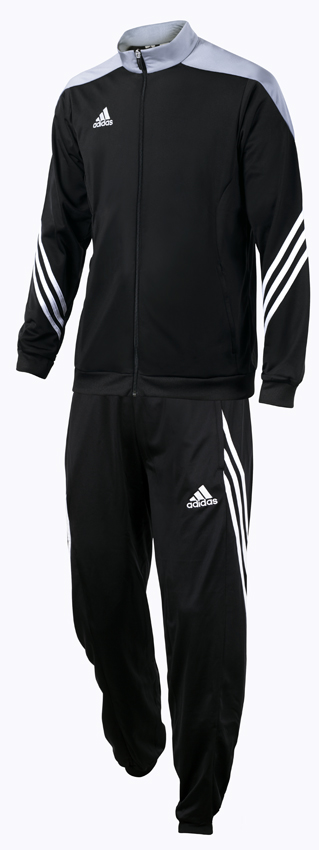 BIK, klubbshop 2014
SERE 14 TRG TOP
				
				Pris vuxen: 310 Sek
					Pris ungdom: 270 Sek
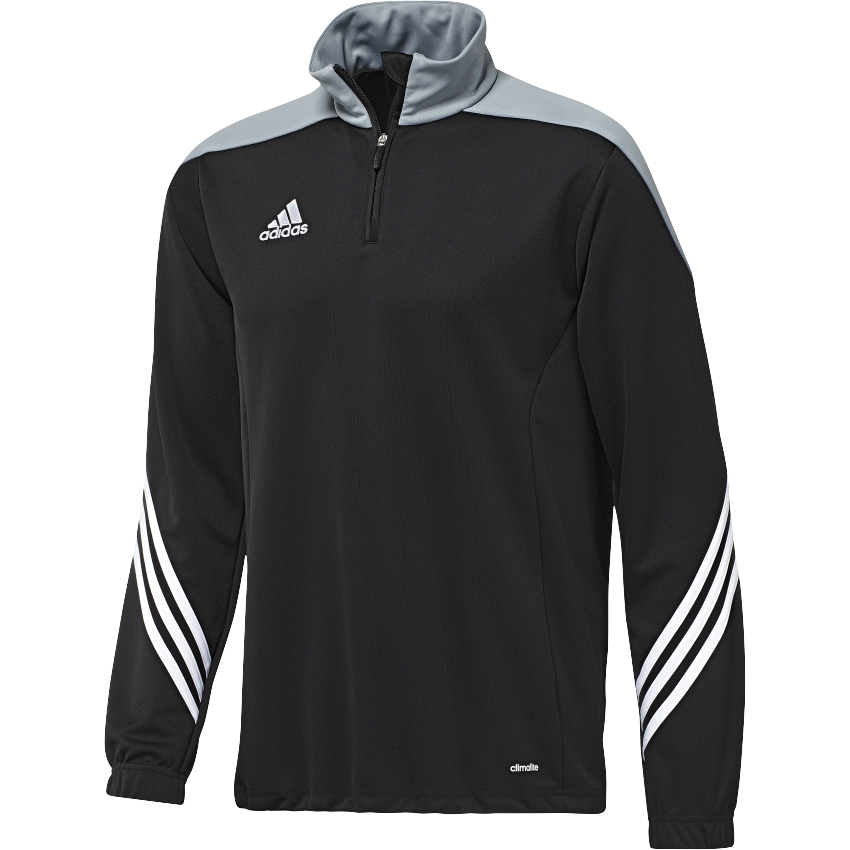 BIK, klubbshop 2014
SERE 14 TRG PNT

			Pris vuxen: 270 Sek
				Pris ungdom: 230 Sek
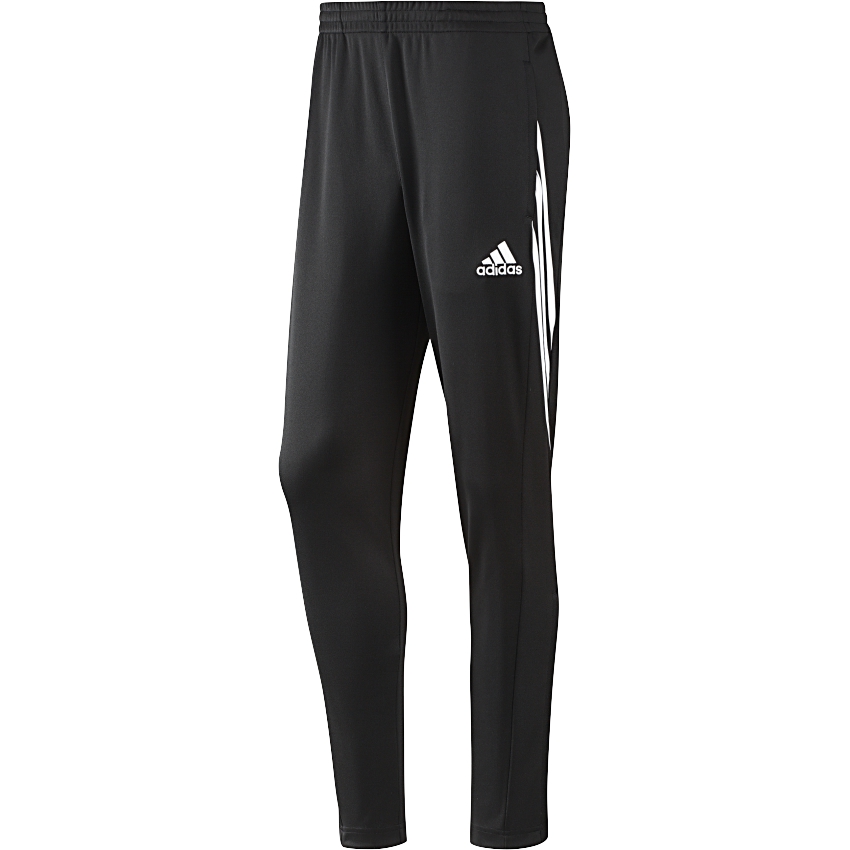 BIK, klubbshop 2014
CORE 11 TRG JSY

			Pris: 120 Sek
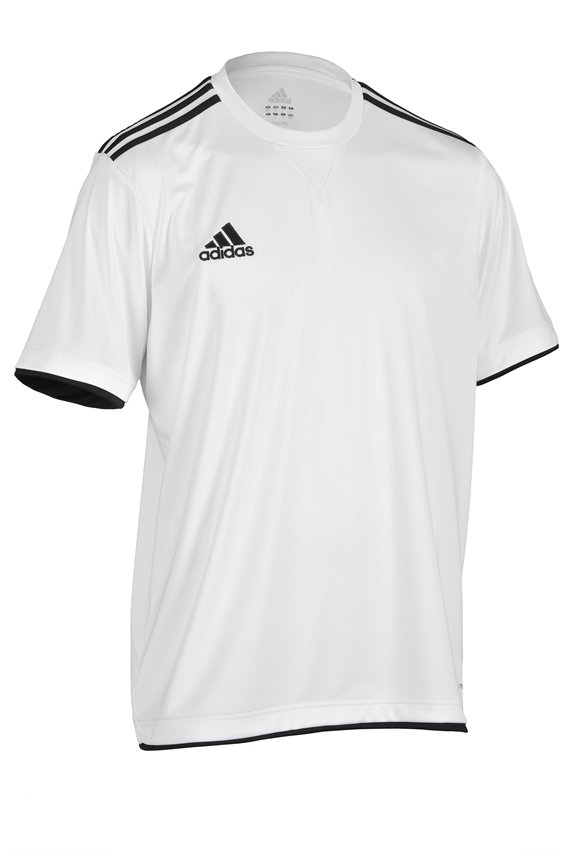 BIK, klubbshop 2014
PARMA II SHT WB

			PRIS: 130 Sek
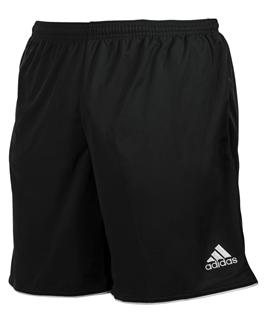 BIK, klubbshop 2014
MILANO SOCK

			Pris: 60 Sek
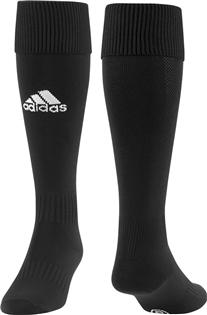 BIK, klubbshop 2014
TIBRO MEDIUM

					Pris: 255 Sek. inklusive initialer
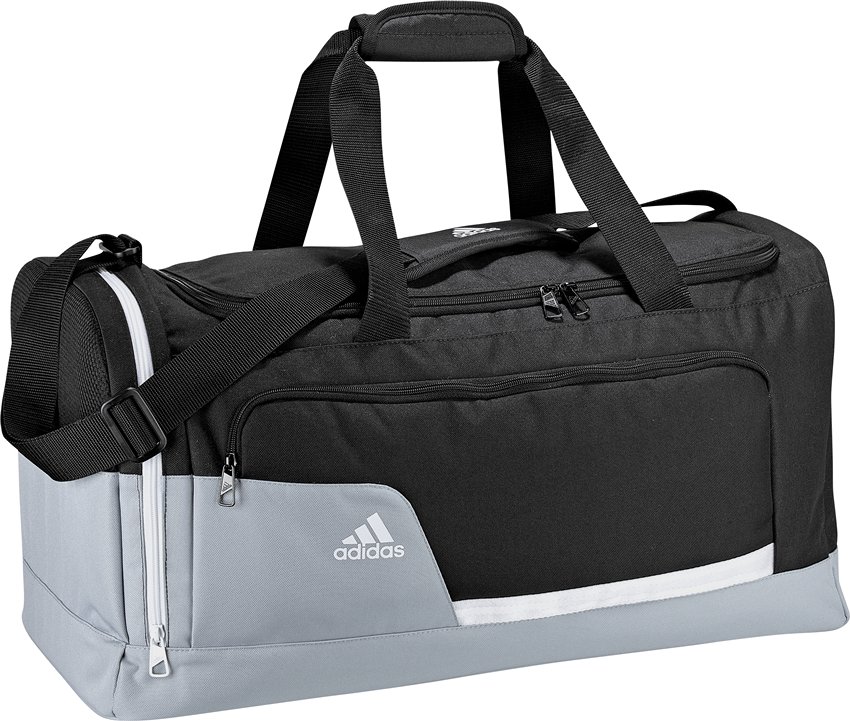 BIK, klubbshop 2014
TIBRO SMALL

				Pris: 215 Sek . Inklusive initialer
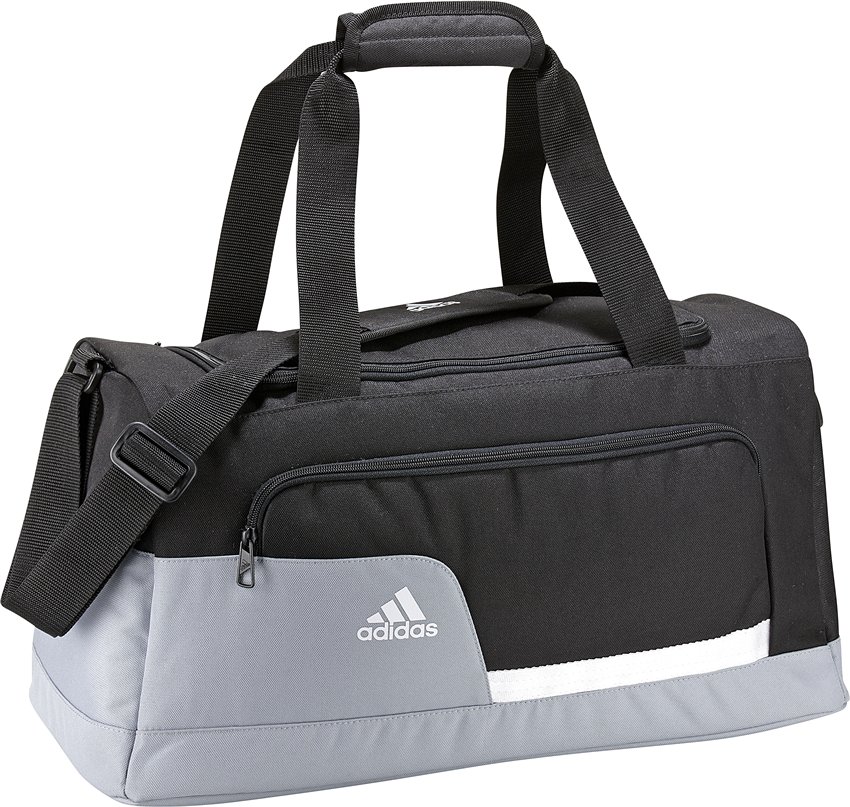